Assistive Technology presentation to Co-production Network
Co-production Network – Assistive Technology Project Agenda
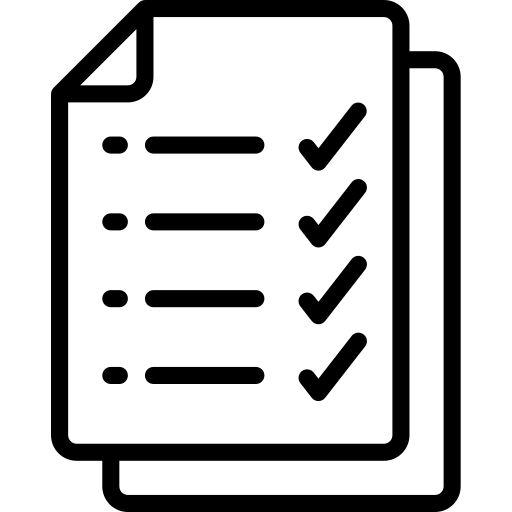 Our journey so far
Vision and Design principles  
List of projects and pilots 
Milestones 
Outcomes and benefits  
Our ask of the CPN 
Next steps
Our journey so far
Diagnostic exercise completed. Key recommendations:

Design and embed a new service model 
Develop a clear vision, strategy and business case
Design a new referral pathway 
Establish clearly defined eligibility criteria 
Define governance and decision making 
Establish a strong collaborative partnership with suppliers
Create approach to measure financial and non-financial benefits  
Deliver an ongoing programme of culture change and engagement
Progress made since the diagnostic:
Project team assembled
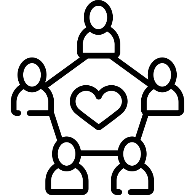 Vision and design workshops completed with key staff
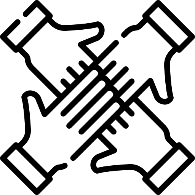 Communication and engagement plan created
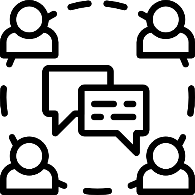 Logo and design work completed
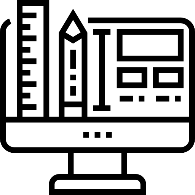 First staff newsletter issued
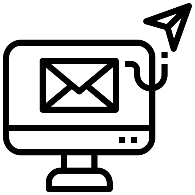 Vision and Design principles
Assistive Technology Project Structure
Primary project – designing the future model for all
Identified specific pilot groups to achieve short term savings
Key:
Assistive Technology Project Structure – Main Project
Target Operating Model Design
Goal:
Create and embed new ways of working to maximise utilisation of assistive technology in Slough to achieve financial savings through reduction, avoidance or delay in requirement for services.
Key activity:
Review eligibility criteria
Review strategy document 
Detailed process design 
Develop staff training and learning offer 
Develop financial tracking
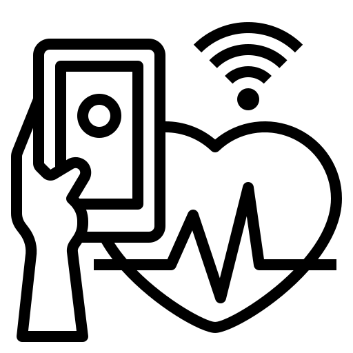 Owner: Vicky & Ilona
Goal:
Effectively communicate changes to all stakeholders, generate buy-in and create momentum for project activity to embed new ways of working for all.
Communication & Engagement
Key activity:
Invite co-production network 
Work with comms to create design and branding 
Create monthly newsletter 
Tailor comms to each mapped stakeholder group throughout
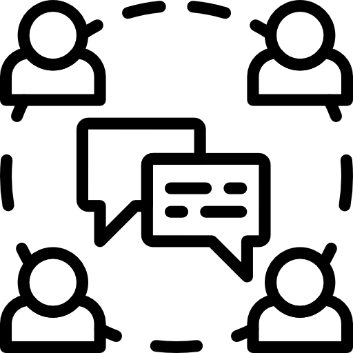 Owner: Vicky
Assistive Technology Project Structure – Pilot Schemes (1)
Learning Disability
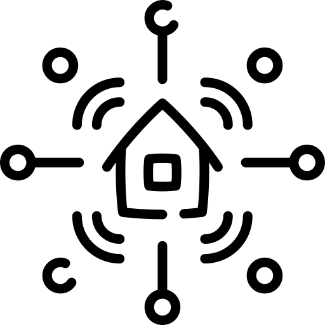 Goal: Identify providers and explore how technology can reduce placement costs for clients placed in those settings
Supported Living
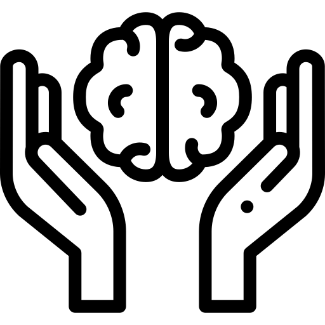 Goal: Identify innovative technology solutions to provide structure and support without the need for formal care arrangements
Autism Support
Equipment return
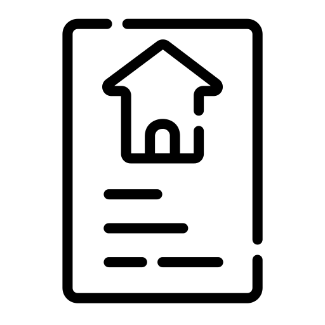 Goal: Work with NRS to facilitate return of equipment in care homes no longer in use to obtain recycling credits
Care Home
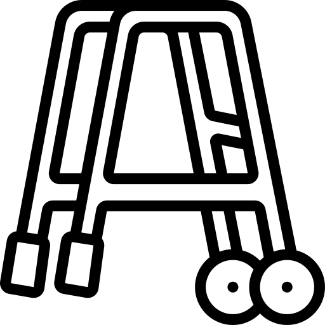 Community
Goal: Understand use of equipment in the community and facilitate return of items no longer used or needed
Assistive Technology Project Structure - Pilot Schemes (2)
Locality
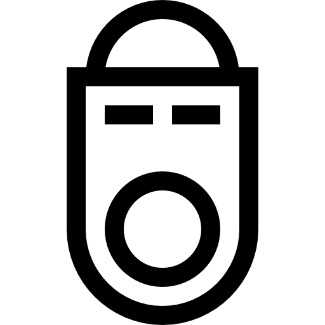 Goal: Review clients currently with  a pendant alarm to identify opportunities to use technology to reduce care packages
Digital alarm pilot
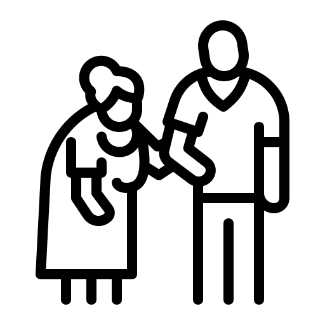 1-2-1 in Residential
Goal: Review clients in residential settings that are als0 receiving 1-2-1 support and identify opportunities for saving
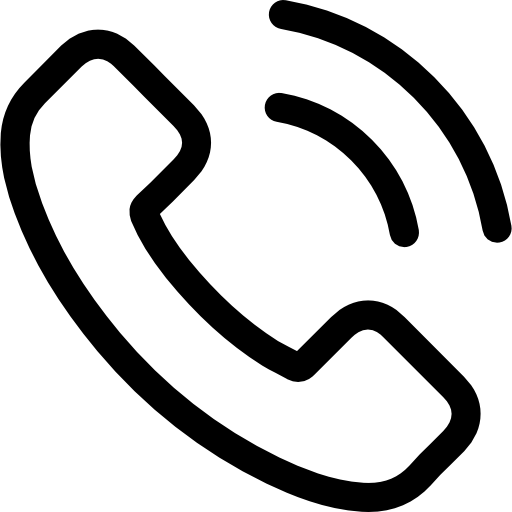 Goal: Understanding the people that make frequent contact, review and consider technology that can support and reduce formal care where possible
Top client contacts
Hospital
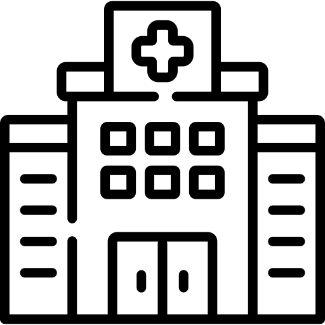 Goal: Design improved pathways to utilise technology to reduce placements, using pilot group to demonstrate the impact
Hospital discharge
Milestones 2023/24
Outcomes and benefits expected
Increasing independence and choice for residents 
Increase in service users returning home after hospital stays 
Improvement in the customer experience 
Improved process for staff 
Support for carers 


Avoidance of low-cost care packages such as medication and prompting 
Lower volume and cost of care packages 
Delaying the need for interim and permanent residential placements 
Reduction in 1-2-1 support hours – less intrusive support where appropriate and enabling people to meet their outcomes.
Our ask of the Co-production Network
A clear objective of SBC is to regularly and effectively engage with our community to make sure that our services are fit for purpose and align with our aspirations to increase independence and choice.  

We would like the co-production network to be actively involved the design and communication of our new assistive technology Target Operating Model to play a critical friend role and ensure that our new ways of working is accessible and easy to use for residents, and to make sure that we are communicating changes as widely and effectively as possible. 

This will involve:
Attending the project team meeting each fortnight 
Reviewing processes from the residents’ perspective 
Contributing to the communication strategy and content of external communications
Next steps
We will be back to provide a detailed progress update at the next meeting before our external communication begins in April.